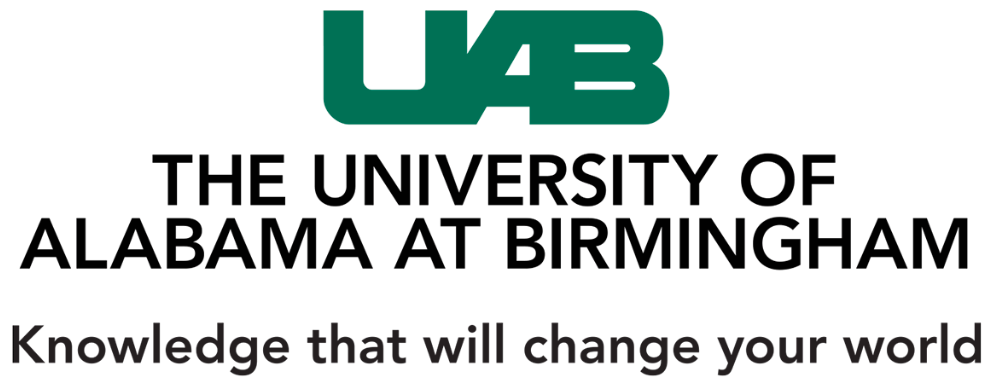 UAB Metabolomics Workshop
December 2, 2015
Processing of NMR-Metabolomics Data

N. Rama Krishna, Ph.D., Director
Central Alabama High-Field NMR Facility
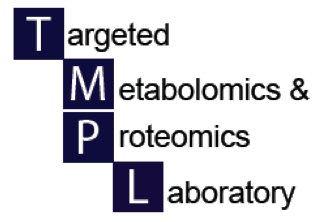 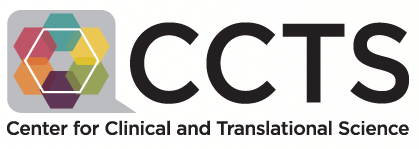 Acknowledgments: We thank Wimal Pathmasiri and Rodney Snyder of RTI International for permission to use their slides
RTI International
NMR Based Metabolomics Analysis
NMR Spectroscopy
A robust, reliable, and highly reproducible technique in metabolomics analysis
Quantitative and non-destructive method
Most labs use 600 – 950 MHz Spectrometers
The higher the field strength, the higher the sensitivity and resolution

Broad-spectrum metabolomics (or untargeted metabolomics)
NMR binning (high throughput)

Targeted metabolomics
Metabolite profiling and quantification of selected metabolites or a panel of metabolites
Wimal Pathmasiri & Rodney Snyder
RTI International
NMR Metabolomics Workflow
Peak Alignment QC Check
Binned NMR
Data
Fourier Transform Phase and Baseline Correction
NMR
Data Acquisition
Raw NMR data
(FID)
Processed NMR Spectrum
1r, cnx, esp, jdx
Multivariate Data Analysis
Sample Preparation
Statistical Analysis
Pathway Analysis
Library Matched
Data
Scores Comp[1] vs. Comp[2] colored by Condition
40
30

20
Female
10
NIST
Pooled
t[2]
0

-10
Males
-20
-30
-40
NMR data acquisition is performed by using methods cited in Beckonert et al. (2007), Nature Protocols, 2 (11), 2692‐2703.
-50  -40  -30  -20  -10     0     10    20    30    40    50 t[1]
RTI International
NMR Data
A typical 1H NMR Spectrum consists of thousands of sharp lines or signals.
The intensity of the peak is directly related to the number of protons underlying the peak.
The position of a particular peak in the X-axis of the NMR spectrum is called the “Chemical Shift” and it is
measured in ppm scale
The NMR spectrum obtained for the biological sample is referenced using a reference compound such as DSS, TSP, or Formate added to the sample in sample preparation step.
pH indicator may also be used (for example, Imidazole)
Wimal Pathmasiri & Rodney Snyder
RTI International
anine.esp
B (three protons)
1H NMR Spectrum for alanine
1.0
Al
Peak position is called “chemical shift”
O
1
H	2	O
6a 	3
H	6	4	H	H
6b	4a	3a
H	N	H
6c	5	5b
H
5a
0.9
B
A
0.8
It depends on the chemical environment  (pH dependent)
0.7
Normalized Intensity
0.6
Splitting of peak is dependent on neighboring 1H atom(s)
Alanine
0.5
Area under peak proportional to the number of 1H atoms underlying it
0.4
0.3
A (one proton)
0.2
0.1
4.0
3.5
3.0
2.5
1.5
1.0
0.5
0
2.0
Chemical Shift (ppm)
Chemical shift of CH3
2 lines (doublet)
Chemical shift of CH 4 lines (quadrat)
Wimal Pathmasiri & Rodney Snyder
RTI International
Typical 1H NMR Spectrum of urine
cfsup01d1.001.1r.esp
0.16
DSS (chemical shift reference)
0.15

0.14

0.13

0.12

0.11

0.10

0.09

0.08

0.07

0.06

0.05

0.04

0.03

0.02

0.01
Imidazole (pH reference)
Normalized Intensity
9
8
7
6
5
Chemical Shift (ppm)
4
3
2
1
0
Wimal Pathmasiri & Rodney Snyder
RTI International
Broad Spectrum Metabolomics NMR Binning
Wimal Pathmasiri & Rodney Snyder
RTI International
Binning
WP.12.04.2013.ESP
QC.
PETROVIC_SPECTRA_OVERLAYED.
Samples
1.0
Normalized Intensity
0.5
0
-0.5
10
9
8
7
4
3
2
1
0
6	5
Chemical Shift (ppm)
Wimal Pathmasiri & Rodney Snyder
Remove regions
RTI International
Downfield region
DSS and up field
Urea  Water
WP.12.04.2013.ESP
QC.
PETROVIC_SPECTRA_OVERLAYED.
1.0
Normalized Intensity
0.5
0
-0.5
10
9
8
7
4
3
2
1
0
6	5
Chemical Shift (ppm)
Bins
Wimal Pathmasiri & Rodney Snyder
RTI International
Binning
Integrate bins (0.04 ppm bin size)
Normalize bins to the total integral of each spectrum
Merge metadata

Result is a spreadsheet ready for further multivariate data analysis and other statistical analysis
Wimal Pathmasiri & Rodney Snyder
RTI International
Multivariate Data Analysis & Other Statistical Analysis
Wimal Pathmasiri & Rodney Snyder
RTI International
Multivariate data analysis and other statistical analyses
Mean centered and scaled data
Non-supervised analysis
Principal component analysis (PCA)
Supervised analysis
PLS-DA and OPLS-DA
Loadings plots and VIP Plots to identify discriminatory bins
p-Value, fold change
PCA
VIP Plot
VIP[1]
OPLS-DA
3.03

4.04

2.58
2.46

2.60

4.12

1.48
4.03

7.55

4.34
3.15
3.41

3.79

4.33
4.18
7.63

4.35

4.31
1.22
8.12

3.84
Wimal Pathmasiri & Rodney Snyder
RTI International
Library Matching
(and quantifying) Using Chenomx
Wimal Pathmasiri & Rodney Snyder
RTI International
Chenomx Library
1,3-Dihydroxyacetone, 1,3-Dimethylurate, 1,6-Anhydro-β-D-glucose, 1,7-Dimethylxanthine, 1-Methylnicotinamide, 2'- Deoxyadenosine, 2'-Deoxyguanosine, 2'-Deoxyinosine, 2-Aminoadipate, 2-Aminobutyrate, 2-Ethylacrylate, 2-Furoate, 2- Hydroxy-3-methylvalerate, 2-Hydroxybutyrate, 2-Hydroxyglutarate, 2-Hydroxyisobutyrate, 2-Hydroxyisocaproate, 2- Hydroxyisovalerate, 2-Hydroxyphenylacetate, 2-Hydroxyvalerate, 2-Methylglutarate, 2-Octenoate, 2-Oxobutyrate, 2-
Oxocaproate, 2-OOxogvluetarrat3e, 22-O0xoimsocaeprtoaatbe, o2-Olixtoevaslerate, 2-Phosphoglycerate, 3,4-Dihydroxymandelate, 3,5-
Dibromotyrosine, 3-Aminoisobutyrate, 3-Chlorotyrosine, 3-Hydroxy-3-methylglutarate, 3-Hydroxybutyrate, 3- Hydroxyisovalerate, 3-Hydroxymandelate, 3-Hydroxyphenylacetate, 3-Indoxylsulfate, 3-Methyl-2-oxovalerate, 3- Methyladipate, 3-Methylxanthine, 3-Phenyllactate, 3-Phenylpropionate, 4-Aminobutyrate, 4-Aminohippurate, 4-Hydroxy-3-
methoxymandelapteH, 4-Hsyderonxybseintziovatee, 4l-Hibydrroaxyrbyutyroatef, 14-HHydroNxypMhenRylacSetaptee, 4c-Htyrdraoxyphenyllactate, 4-
Pyridoxate, 5,6-Dihydrothymine, 5,6-Dihydrouracil, 5-Aminolevulinate, 5-Hydroxyindole-3-acetate, 5-Hydroxylysine, 5- Methoxysalicylate, Acetaldehyde, Acetamide, Acetaminophen, Acetate, Acetoacetate, Acetone, Acetylsalicylate, Adenine, Adenosine, Adipate, Alanine, Allantoin, Alloisoleucine, Anserine, Arginine, Argininosuccinate, Asparagine, Aspartate,
Benzoate, BetainCe, Buiostint,oBumtanioznea, Bbutlyerate, Caffeine, Caprate, Caprylate, Carnitine, Carnosine, Choline, Cinnamate,
Citrate, Citrulline, Creatine, Creatinine, Cysteine, Cystine, Cytidine, Cytosine, DSS (Chemical Shift Indicator), Dimethylamine, Epicatechin, Ethanol, Ethanolamine, Ethylene glycol, Ethylmalonate, Ferulate, Formate, Fructose, Fucose, Fumarate, Galactarate, Galactitol, Galactonate, Galactose, Gentisate, Glucarate, Glucose, Glutamate, Glutamine, Glutarate, Glutaric acid monomethyl ester, Glutathione, Glycerate, Glycerol, Glycine, Glycolate, Glycylproline, Guanidoacetate, Guanine, Hippurate, Histidine, Homocitrulline, Homocystine, Homogentisate, Homoserine, Homovanillate, Hypoxanthine, Ibuprofen, Imidazole, Indole-3-acetate, Inosine, Isobutyrate, Isocaproate, Isocitrate, Isoleucine, Isopropanol, Isovalerate, Kynurenate, Kynurenine, Lactate, Lactose, Leucine, Levulinate, Lysine, Malate, Maleate, Malonate, Mannitol, Mannose, Methanol, Methionine, Methylamine, Methylguanidine, Methylmalonate, Methylsuccinate, N,N-Dimethylformamide, N,N- Dimethylglycine, N-Acetylaspartate, N-Acetylglutamate, N-Acetylglycine, N-Carbamoyl-β-alanine, N-Carbamoylaspartate, N- Isovaleroylglycine, NAD+, Niacinamide, Nicotinate, O-Acetylcarnitine, O-Phosphocholine, O-Phosphoethanolamine, O- Phosphoserine, Ornithine, Oxalacetate, Oxypurinol, Pantothenate, Phenol, Phenylacetate, Phenylacetylglycine, Phenylalanine, Pimelate, Proline, Propionate, Propylene glycol, Protocatechuate, Pyridoxine, Pyroglutamate, Pyruvate, Quinolinate, Riboflavin, Ribose, S-Adenosylhomocysteine, S-Sulfocysteine, Salicylate, Salicylurate, Sarcosine, Serine, Suberate, Succinate, Succinylacetone, Sucrose, Tartrate, Taurine, Theophylline, Threonate, Threonine, Thymine, Thymol, Tiglylglycine, Trigonelline, Trimethylamine, Trimethylamine N-oxide, Tryptophan, Tyramine, Tyrosine, Uracil, Urea, Uridine, Urocanate, Valerate, Valine, Valproate, Vanillate, Xanthine, Xanthosine, Xylose, cis-Aconitate, myo-Inositol, o-Cresol, p- Cresol, trans-4-Hydroxy-L-proline, trans-Aconitate, β-Alanine, π-Methylhistidine, τ-Methylhistidine
Wimal Pathmasiri & Rodney Snyder
RTI International
NMR Spectrum of Urine with Chenomx Library Fit of Metabolites
Wimal Pathmasiri & Rodney Snyder
RTI International
Fitting of metabolites
Wimal Pathmasiri & Rodney Snyder
RTI International
Fitting taurine
Taurine
1.03 mM
Wimal Pathmasiri & Rodney Snyder
RTI International
Fitting fucose
Fucose
0.47 mM
Wimal Pathmasiri & Rodney Snyder
RTI International
Additive Fit
Wimal Pathmasiri & Rodney Snyder
RTI International
Chenomx Helps Resolving Ambiguity in Highly Overlapped Regions
Wimal Pathmasiri & Rodney Snyder
RTI International
Additive fit
Wimal Pathmasiri & Rodney Snyder
RTI International
Interpretation & Metabolic Pathway Analysis
Wimal Pathmasiri & Rodney Snyder
RTI International
Interpreting results and Pathway Analysis
Once we have performed a metabolomics analysis,

We find some important metabolites that are responsible for the separation of study groups.
The next question is “What it means?
How do you correlate these finding to your study questions?
Does it explain any findings that are meaningful for your study hypotheses?
Does it generate a new hypothesis?
How do you answer these questions?
Next step is to interpret results and metabolic pathway analysis
Wimal Pathmasiri & Rodney Snyder
RTI International
Interpreting results and Pathway Analysis
There is a number of freely available software
o meta-P Server, Metaboanalyst, Met-PA, web based KEGG Pathways.
Another way of interpreting metabolomics results is to use traditional biochemistry text books.
The input for pathway analysis is typically a list of metabolites (with any fold change or p-value information)
Genomics, transcriptomics, and/or proteomics data can be integrated
Once these pathways are identified, you may perform a targeted metabolomics analysis to validate the findings from global analysis.
Wimal Pathmasiri & Rodney Snyder
RTI International
Day 0 serum- Predicting Day 28 Response to Vaccine
PLS-DA
Day 0 – High Responders (Black) 
vs Low Responders (Red)
high low
PopGen_BinningResults_Regions_Removed.01.09.2013.M3 (PLS-DA), Day 0 All Subjects t[Comp. 1]/t[Comp. 2]
Colored according to classes in M3
10

9

8

7

6

5

4

3

2

1

0

-1

-2

-3

-4

-5

-6

-7

-8

-9

-10
t[2]
-13            -12             -11            -10             -9	-8	-7	-6	-5	-4
6	7	8	9
-3		-2	-1	0	1	2	3	4	5 t[1]
R2X[1] = 0.130952
Ellipse: Hotelling T2 (0.95)
R2X[2] = 0.112839
SIMCA-P+ 12.0.1 - 2013-01-18 15:22:47 (UTC-5)
Preliminary results
*p-value < 0.05, **p-value ≤ 0.1
Wimal Pathmasiri & Rodney Snyder
RTI International
Some Software available for NMR Based Metabolomics
COMMERCIAL
NMR Data-preprocessing
ACD Software (ACD Labs, Toronto, Canada)
Chenomx
Multivariate data analysis
SIMCA 13
Other statistical analysis
SAS, SPSS
Library matching and quantification
Chenomx
Pathway analysis
GeneGo (MetaCore Module)
Ingenuity Pathway Analysis (IPA)
Wimal Pathmasiri & Rodney Snyder